PHÒNG GIÁO DỤC VÀ ĐÀO TẠO QUẬN LONG BIÊN
TRƯỜNG MẦM  NON THẠCH CẦU
NhËn biÕt tËp nãi
Đề tài: Đu quay – cầu trượt
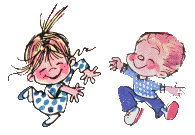 LỨA TUỔI : Trẻ 24 – 36 tháng
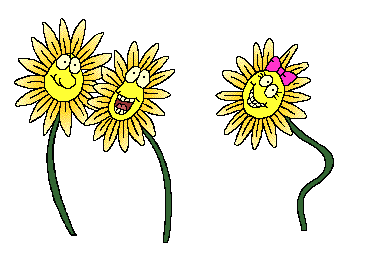 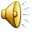 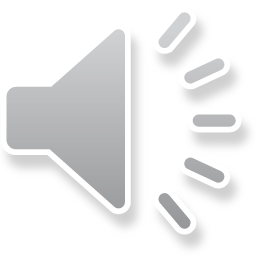 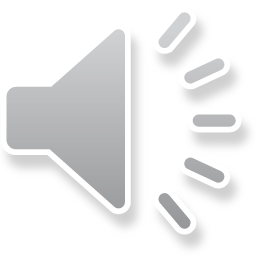 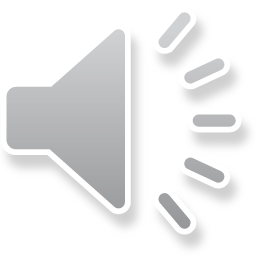 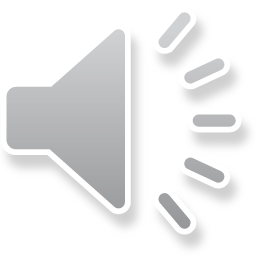 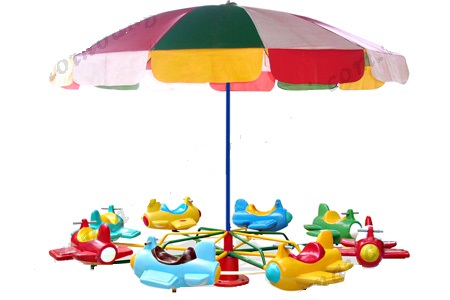 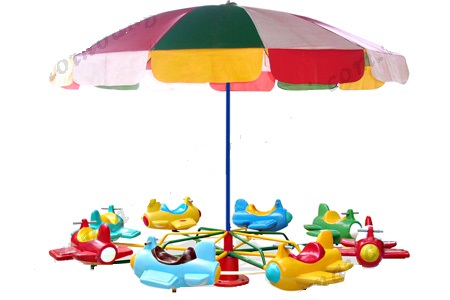 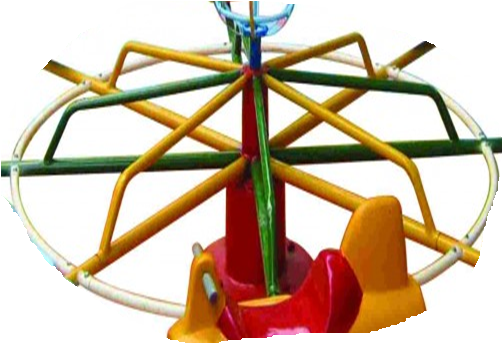 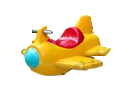 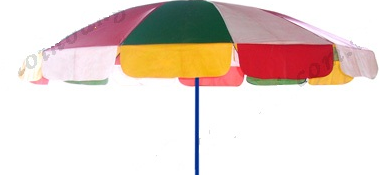 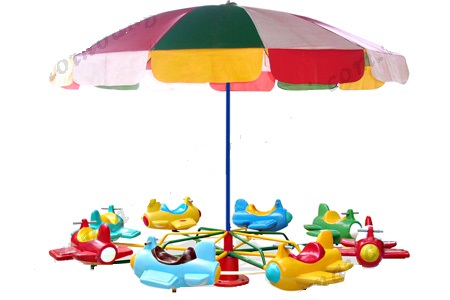 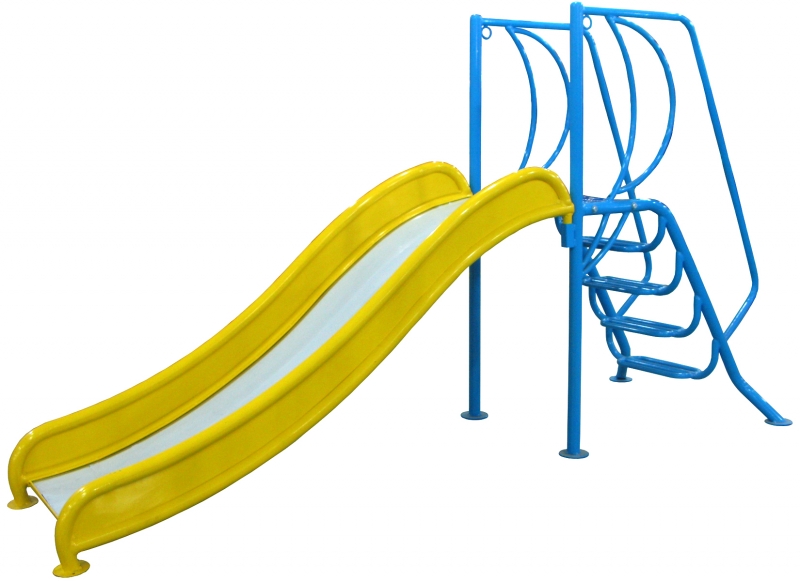 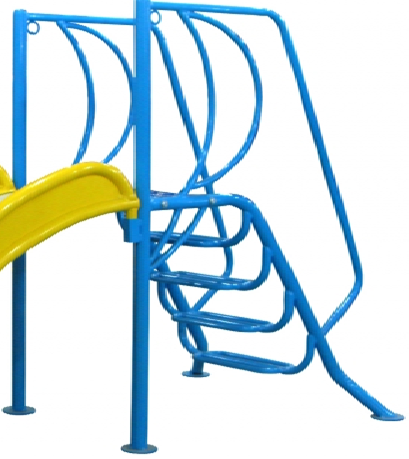 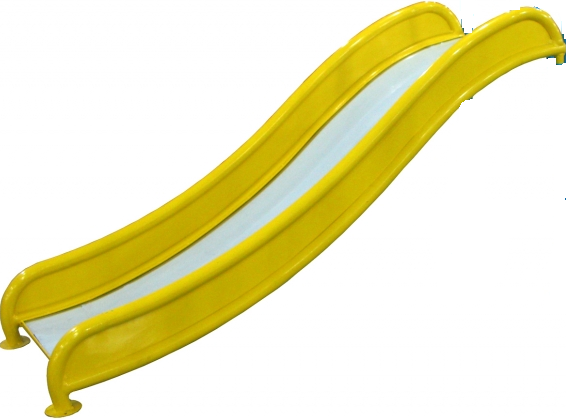 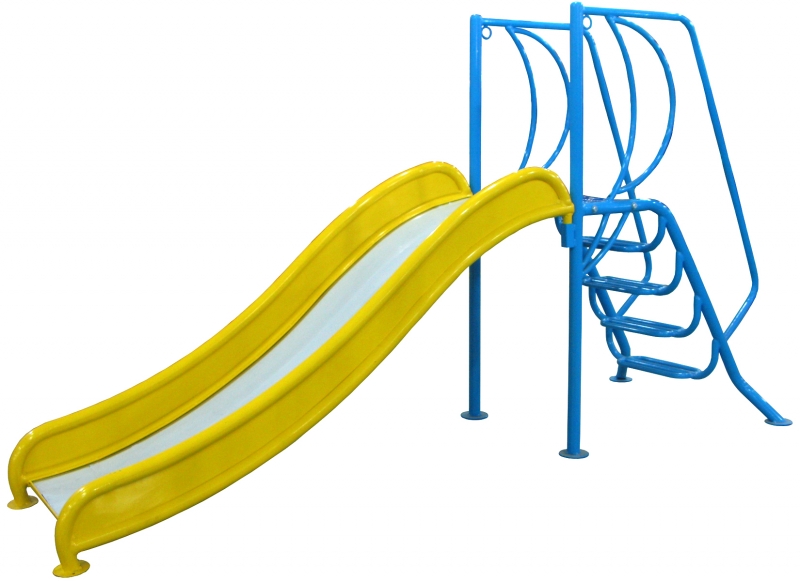 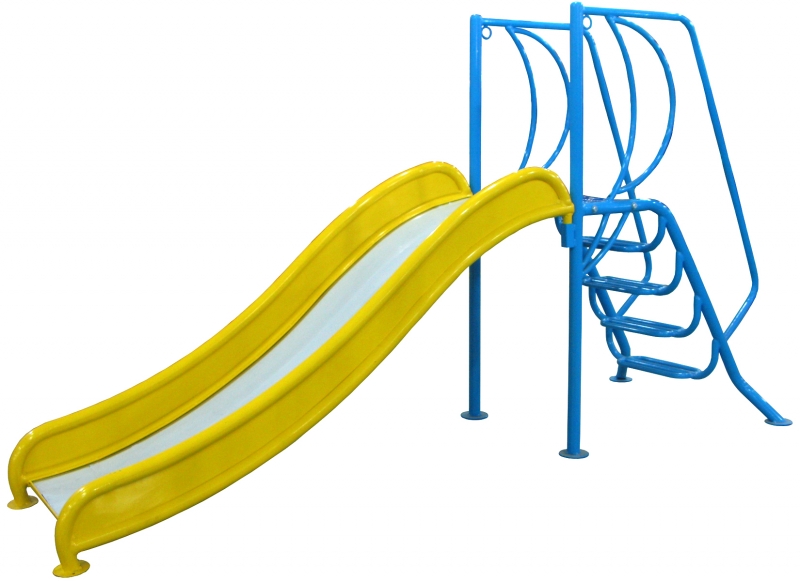 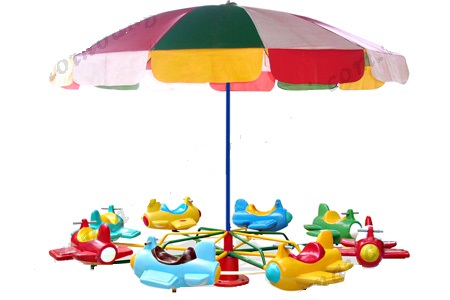 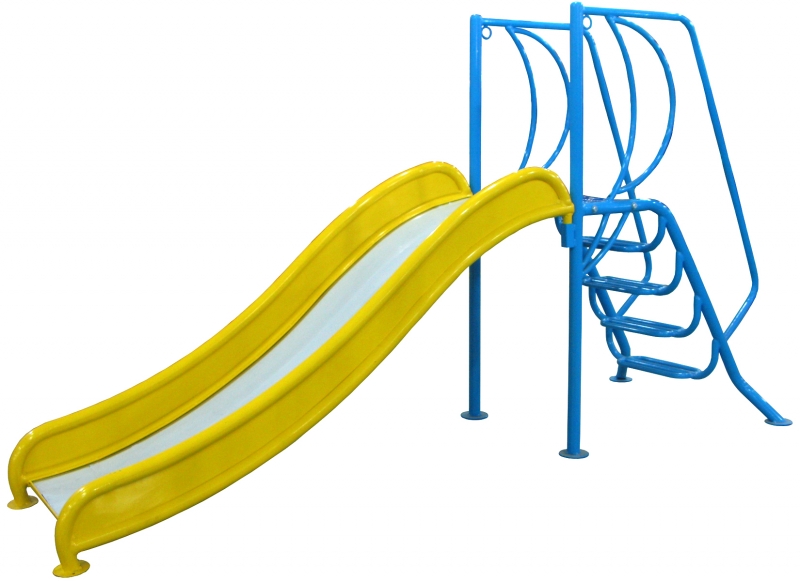 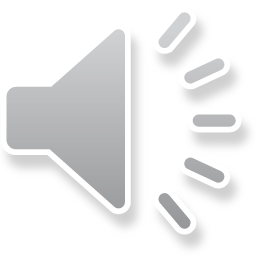 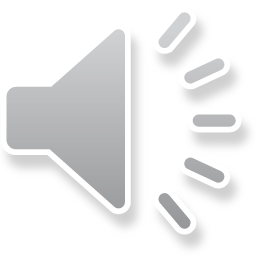